Next-Level Leadership: The Skills Needed & the Dynamics that Exist as You Navigate Your Ascent
Greg Cokerwww.KC4L.orgwww.gregcokerdevelopment.com
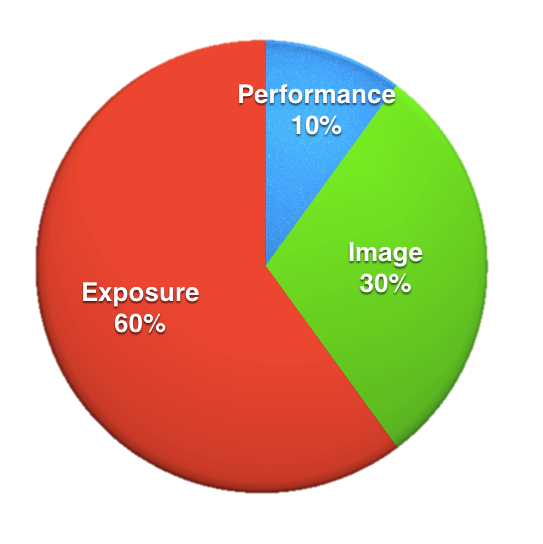 Performance alone will not necessarily get you to the Next Level.
[Speaker Notes: \]
Next-Level Presence
[Speaker Notes: \]
Next-Level Presence
Presence is a combination of confidence, poise and authenticity. 
 
As you make your ascent; the more presence is expected and required.
These tools include but not limited to:

Enhancing Person Brand & Re-Branding
Communication Excellence
Emotional Intelligence
Developing & Comminating a Compelling Vision
Understanding How Others Experience You
Cultivating Your Network
Operating Effectively Under Stress 
Embracing VUCA (Volatility, Uncertainty, Complexity, Ambiguity)
Conveying Complex Ideas Through Stories
Building Trust 
The Power of Vulnerability
Knowing When & When Not to Show Up
Becoming a Great Storyteller
Next-Level Leaders know and appreciate the difference between Management & Leadership.
[Speaker Notes: \]
Next-Level Leaders also understand the importance of Followership!
[Speaker Notes: \]
Next-Level Leaders understand the value of the Left Tackle!
[Speaker Notes: \]
Leadership is important but it’s Followers who really make the difference in creating a movement!
[Speaker Notes: \]
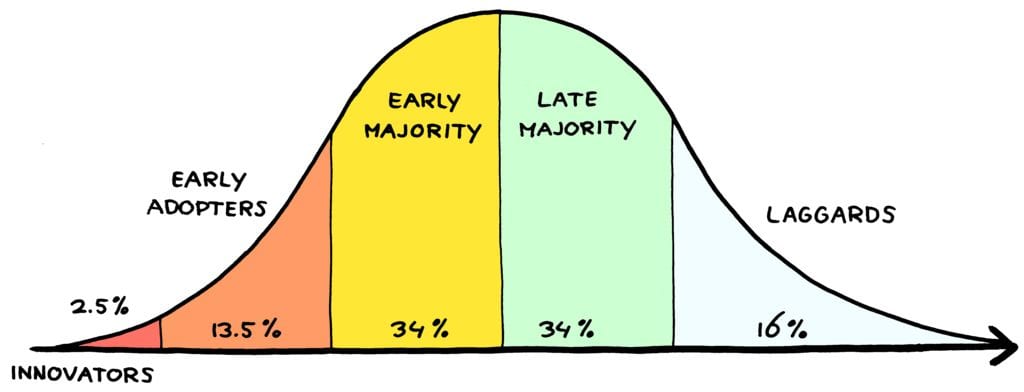 Next-Level Leaders are
Multipliers
Next-Level Leaders Delegate!
Delegate Unless You Can…
Lead Through It (you have unique skills/experience for the task at hand that others do not)
Learn From It (a unique opportunity to build lacking skills/experience that will ultimately make you a better leader.
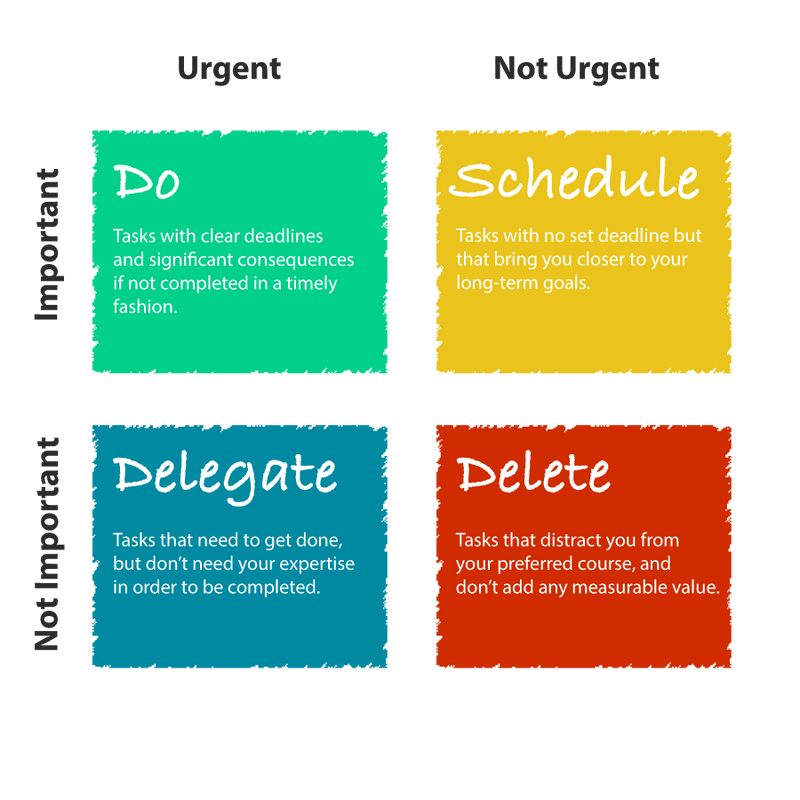 Next-Level Leaders are Aware of the Shadow they Cast.
[Speaker Notes: \]
When top leaders are asked if they act as a role model for desired culture change, 86% respond YES. Only 53% of their direct reports concur.
[Speaker Notes: \]
Next-Level Leaders are Bus Drivers
[Speaker Notes: \]
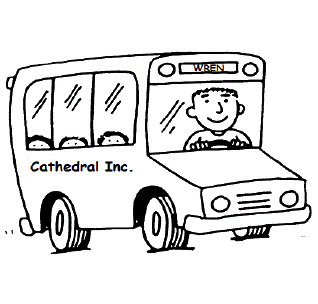 Right People on the Bus (Recruitment/Selection)
Right People in the Right Seat (Alignment)
Wrong People off the Bus! (With self-esteem intact if possible)
Next-Level Leaders Deliver on the Four Things Followers Really Want
[Speaker Notes: \]
Trust 
Compassion
Stability (in times of VUCA)
Hope
Next-Level Leaders are Fully Engaged!
[Speaker Notes: \]
ENGAGEMENT
26% of Leaders are Fully Engaged 
55% of Leaders are Partially Engaged
19% of Leaders are Totally Disengaged
Next-Level Leaders are WIG Focused
[Speaker Notes: \]
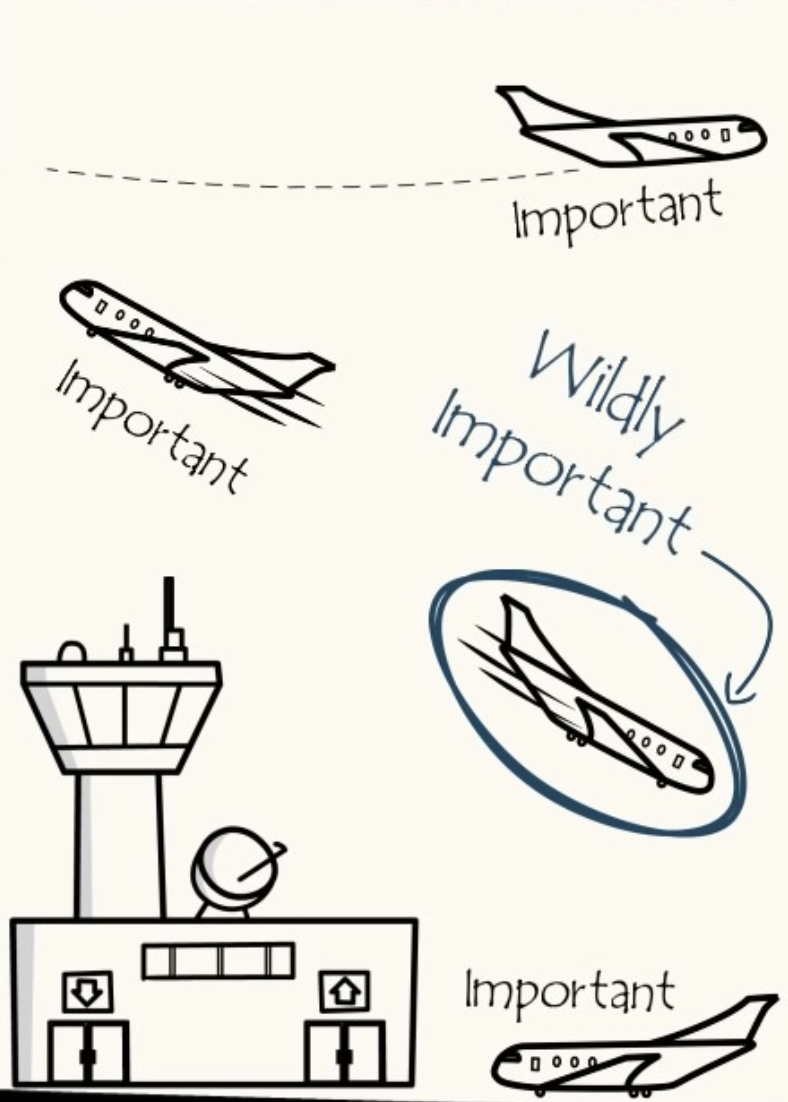 Next-Level Leaders are Driven by  Three Questions
[Speaker Notes: \]
What’s going well?
Where, if at all, are you/we getting stuck?  
What should you/we be doing differently moving forward?
Next-Level Leaders Realize Some Ships Need Burning!
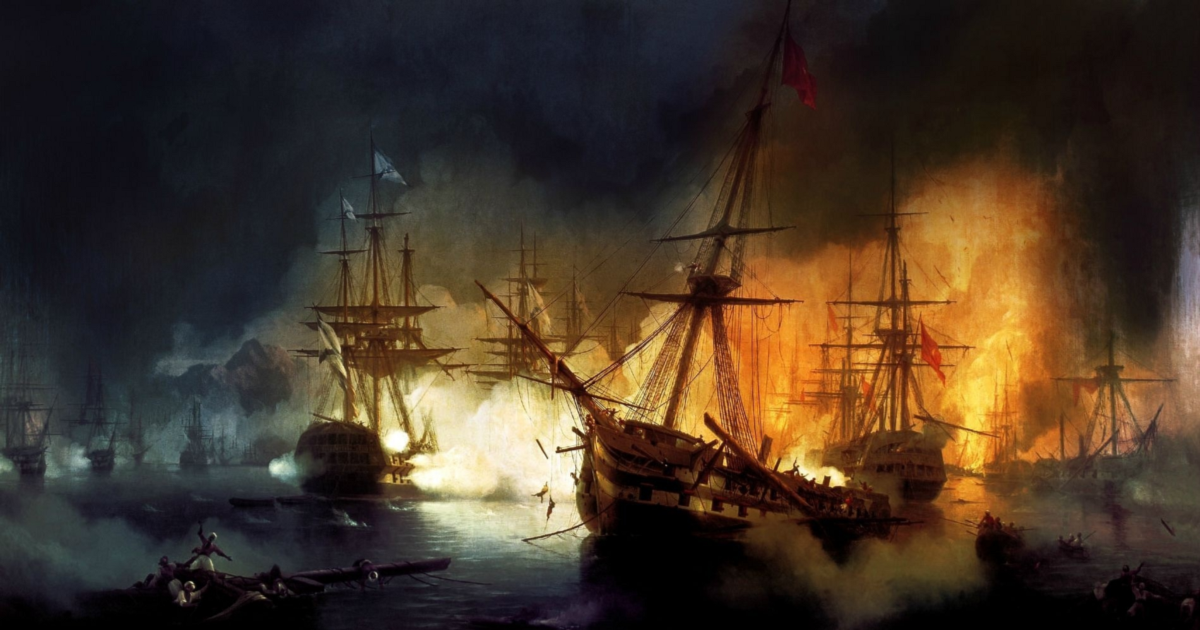 Next-Level Leaders Value Victory over Winning
[Speaker Notes: \]
Winning: Go to war, lose soldiers, win the battle, you come home as one of the few survivors.Victory: Go to war, win the battle, everyone makes it home.
[Speaker Notes: \]
Next-Level Leaders Send Handwritten Notes!
According to psychologists, receiving appreciation and acknowledgment releases dopamine and serotonin in the brain. So does expressing it. Whether it’s received or written, gratefulness automatically redirects the mind to the present.
Next-Level Leaders Are Flow Focused!
THE FLOW STATE
The optimal state of mind when you perform your best and feel your best.
THE FLOW STATE
Moments of total absorption, when we are fully energized, focused and immersed in the process of our activity and achieving optimum performance.
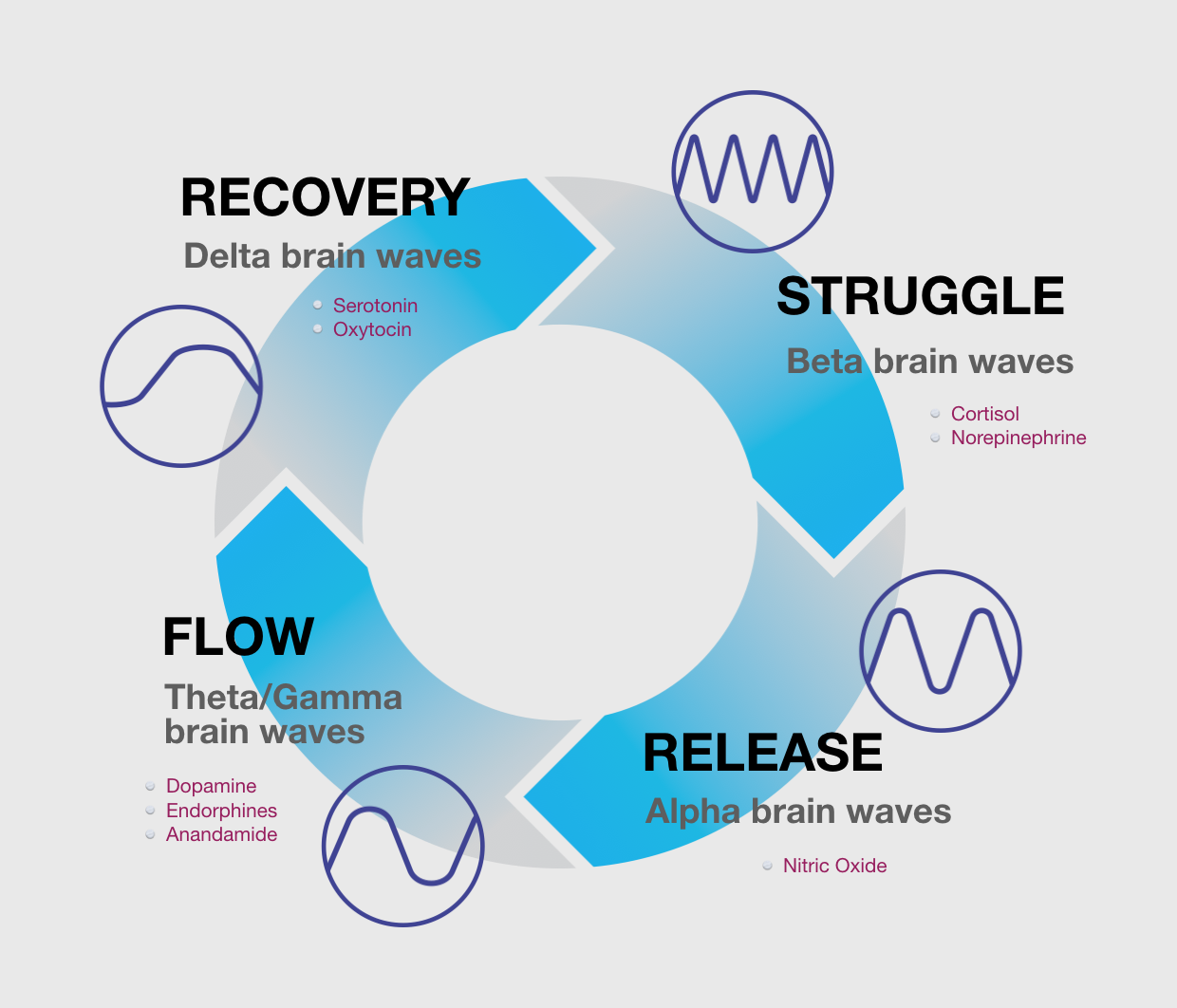 Next-Level Leaders Own Culture
“Culture eats strategy for breakfast.” Peter Drucker (management guru)
[Speaker Notes: \]
When leaders are asked if they act as a role model for desired culture change, 86% respond YES. Only 53% of their direct reports concur.
[Speaker Notes: \]
Next Level Leaders Understand, Appreciate, Maximize
Differences
Task
Driver
Analytical
Tell
Ask
Amiable
Expressive
People
Three Questions Next-Level Leaders Ask Others
[Speaker Notes: \]
3 Questions You Should Be Asking Others
What’s going better than it was 6 months ago? 
What’s not making enough progress or going in the wrong direction?
 What’s something you’re afraid no one is telling me and that you believe I need to know?.
Eight Questions Next-Level Leaders Ask Themselves
[Speaker Notes: \]
What are my priorities and is my time allocated appropriately to them?
Is my schedule so full that unexpected events throw me into a panic?
Am I able to be fully present in every interaction, or am I preoccupied with the past of future? 
Have I structured recovery time into my schedule?
What gives me energy and am I making enough time for those things?
6. How do I get feedback on who I am as a leader and what do I do with it?
7. Do I generate energy for others by defining reality and giving hope?
8. Do I have a small group of advisors (kitchen cabinet) who are a candid sounding board?
In Closing, Next-Level Leaders Monitor the Load
[Speaker Notes: \]
Greg Cokerwww.KC4L.orgwww.gregcokerdevelopment.com270.223.8343